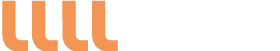 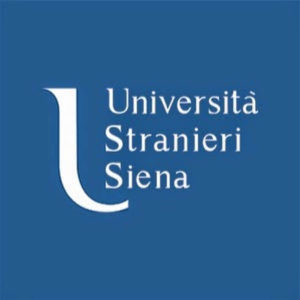 36es Jornades internacionals per a professorat de català
Paraulogicant
Pau Sitjà Márquez
Universitat per a Estrangers de Siena
Introducció
-El joc: regles, objectius i obstacles. 
-La relació entre joc i aprenentatge és natural. 
-Deterding (2011): “gamification relates to games”.
-Pensament de joc en un context de no-joc.
Per què ludificar una activitat d’aprenentatge?
Werbach i Hunter (2012)
ENGAGEMENT 
EXPERIMENTATION 
RESULTS
Elements que calen per construir una activitat ludificable
Dinàmiques

Mecàniques

Components
Werbach i Hunter (2012)
-El feedback
-Aprendre per aprendre
-Autonomia
-Oportunitat
Per què l’error esdevé útil?
Aplicació pràctica del Paraulogicant
Dinàmiques aplicades

Mecàniques aplicades

Components aplicats
Havent presentat el marc teòric…
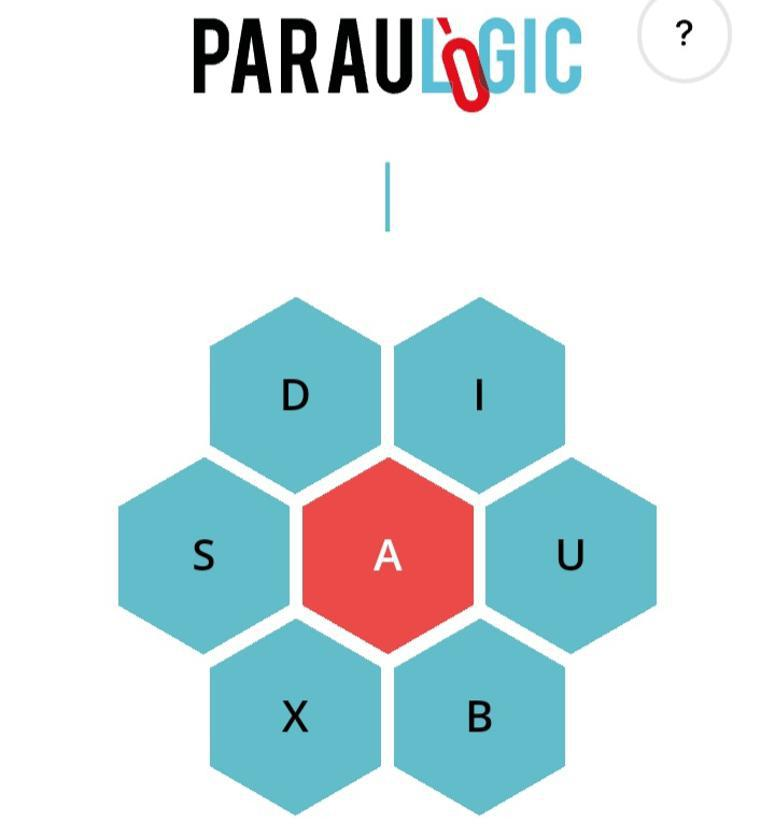 Com es comença?
-Necessitats dels alumnes

-Orientacions generals

-Regles del joc i objectius
Cerca instintiva
Temps determinat
Nivells (5)
Suma de punts
Puntuacions finals
Premis
Copa/torneig
Copa interuniversitària
Altres idees
Dinàmica
(20 minuts)
Taula (nivell B2)
Didàctica a l’aula de CLE
O…

Rusc per treballar el dígraf ny
Ç   E 
    A   N   Y
  R   O
Estratègies i trucs infal·libles
Consonant + vocal + provar lletres del rusc a l’atzar
Quan et bloqueges reordenar
Pensar en verbs i buscar l’infinitiu/substantiu
Activar definicions DIEC2
Si es troba el substantiu femení buscar el substantiu masculí i viceversa 
Pensar en grups consonàntics que funcionen a inici i final absolut de mot
Detectar diftongs, triftongs i hiats
Buscar adjectius amb terminacions habituals (-ig, -ós, -eig, -ic, etc.)
Palou i Vidal (2022) i pròpies
Problemes i dificultats
Falta de lèxic 
Difícil de realitzar (A1/A2, sobretot)
Poc temps per completar cada nivell
Introduir la lletra del mig del rusc
No disposar de conjugacions
No poder construir infinitius si al rusc no hi ha -ar/-er,-re/-ir
Dificultats llengües no romàniques
Conclusions

-Implicació
-Autonomia
-Autoestima
-Progrés
-Exploració
-Joc: camí d’aprenentatge
Moltes gràcies!